URBANIZACIÓN “EX ALUMNOS LASALLANOS CUARTA ETAPA”
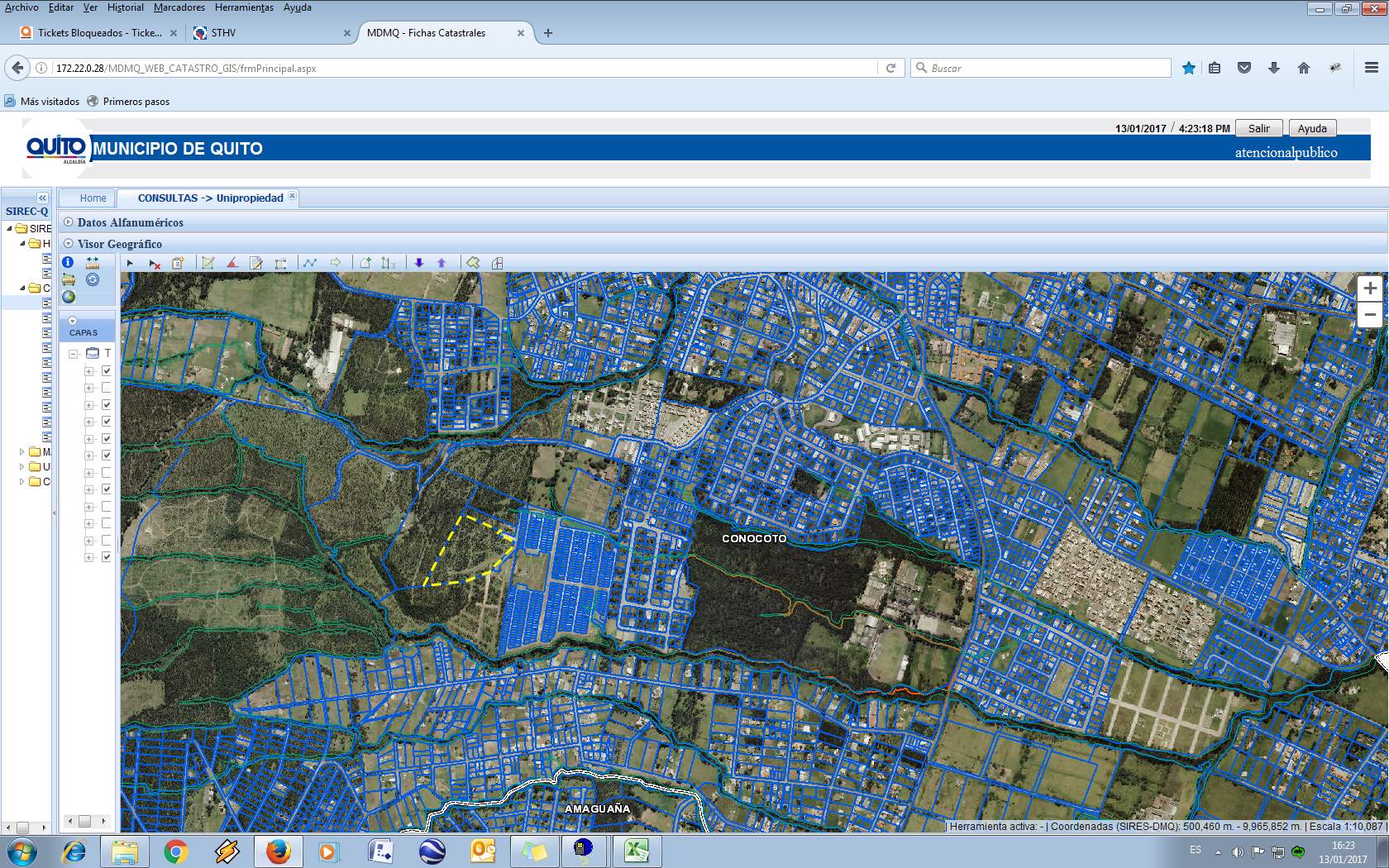 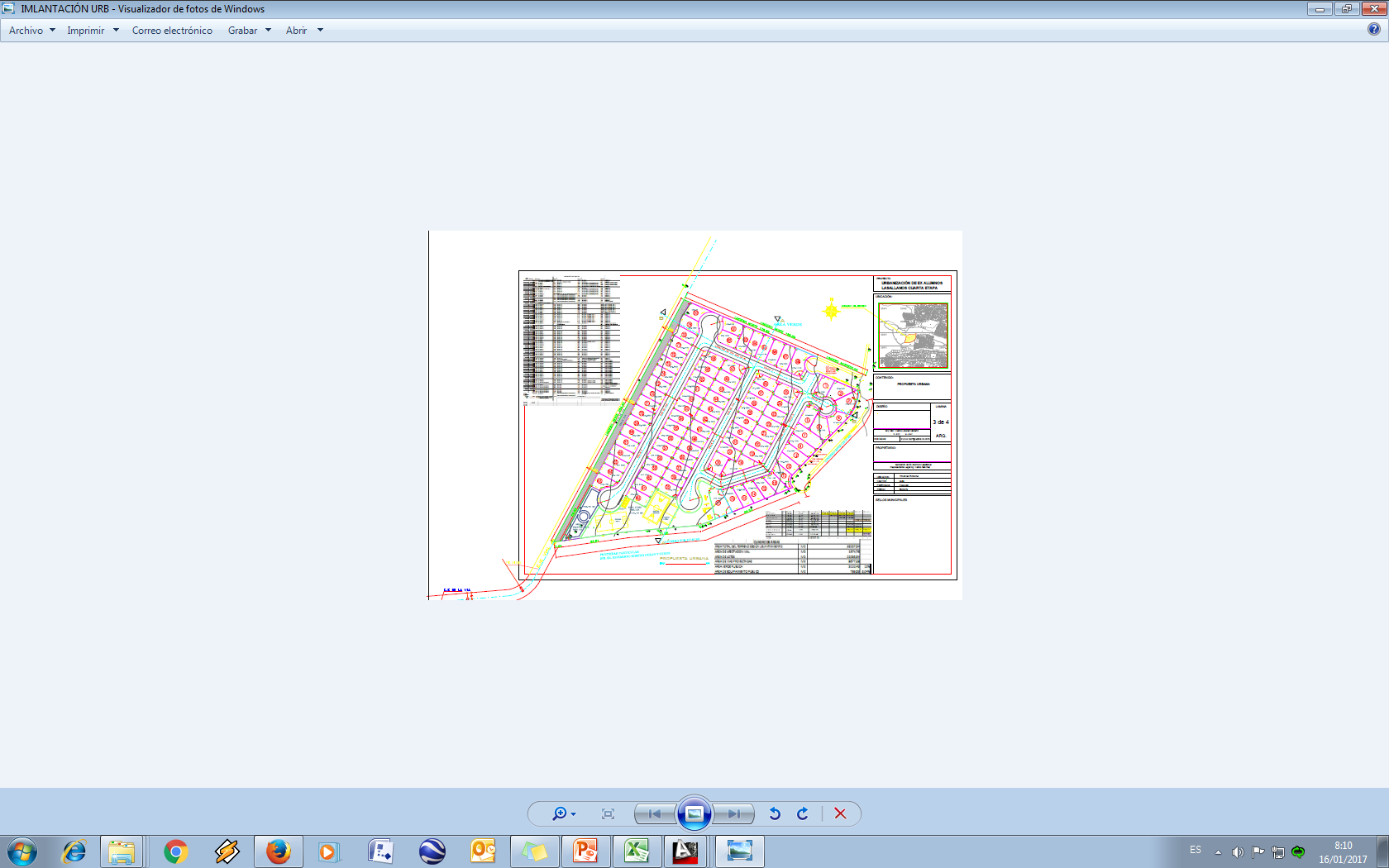 ZONIFICACIÓN DEL SECTOR
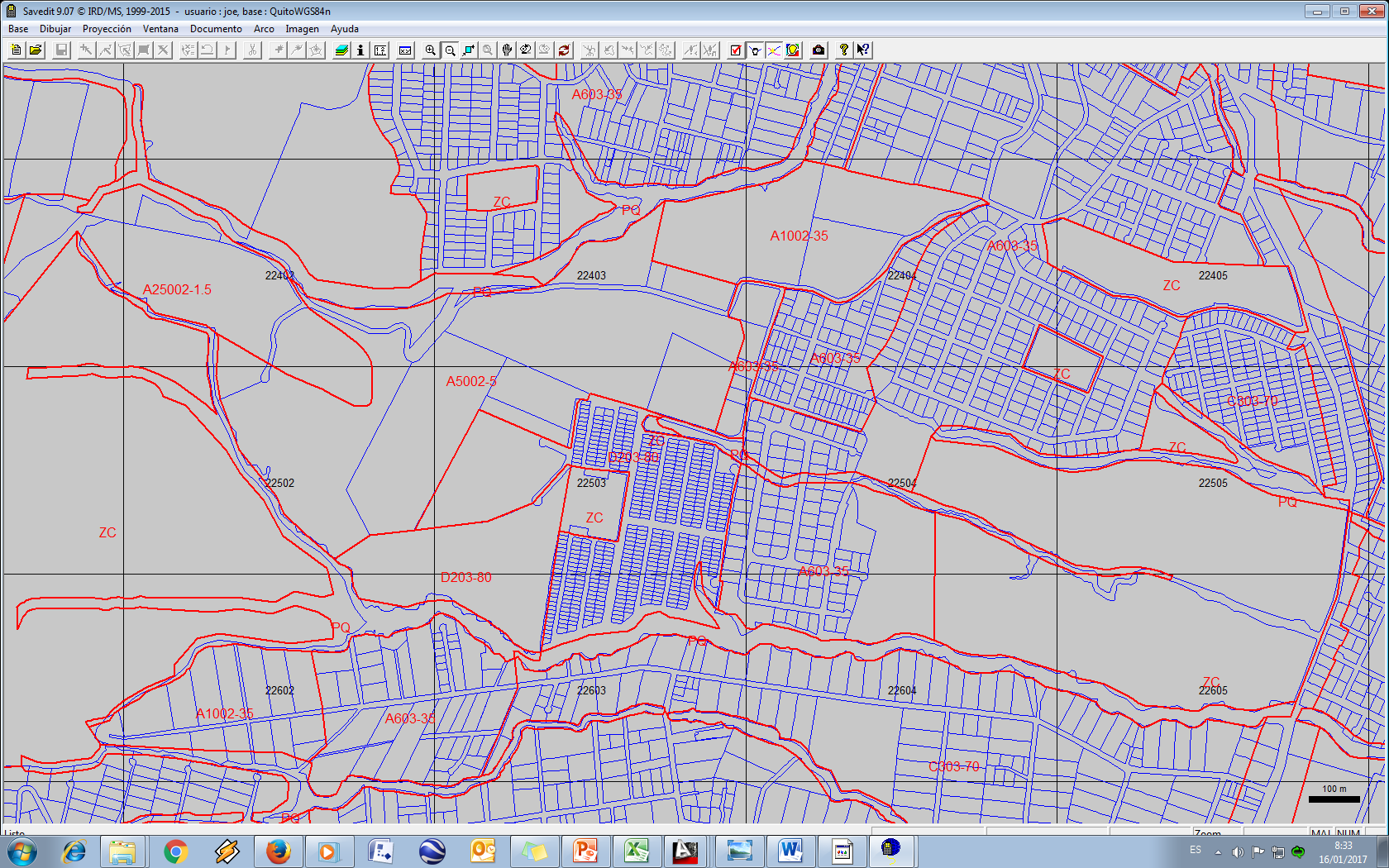 RU1
RU2
RN/PS
RU1
RU1
RU1
RU1
RU1